ПРОФИЛАКТИКА                              СИНДРОМА          ПРОФЕССИОНАЛЬНОГО ВЫГОРАНИЯ
СЕМИНАР-ПРАКТИКУМ ДЛЯ ПЕДАГОГОВ ДОО
Профессиональное выгорание
это синдром, развивающийся на фоне хронического стресса и ведущий к истощению эмоционально – энергических и личностных ресурсов работающего человека.
это неблагоприятная реакция человека на стресс, полученный на работе.
понимается как процесс постепенной утраты эмоциональной, когнитивной и физической энергии, проявляющийся в эмоциональном, умственном истощении, физическом утомлении, личностной отстраненности и снижении удовлетворения исполнением работы (Г.А. Макарова).
«Эмоциональное выгорание»
это состояние физического, эмоционального, умственного истощения, это выработанный личностью механизм психологической защиты в форме полного или частичного исключения эмоций в ответ на психотравмирующие воздействие. 

«Выгорание» - это ответ на хроническое эмоциональное напряжение.
СИМПТОМЫ ПРОФЕССИОНАЛЬНОГО ВЫГОРАНИЯ
1.  ФИЗИЧЕСКИЕ:
усталость; 
чувство истощения;
восприимчивость к изменениям показателей внешней среды;
астенизация (от греч. astheneia бессилие, слабость)
частые головные боли, расстройства желудочно-кишечного тракта;
избыток или недостаток веса;
одышка; 
бессонница.
СИМПТОМЫ ПРОФЕССИОНАЛЬНОГО ВЫГОРАНИЯ
2. ПОВЕДЕНЧЕСКИЕ :
работа становится все тяжелее, а способность выполнять ее все меньше;
профессионал рано приходит на работу и остается надолго;
поздно появляется на работе и рано уходит;
берет работу на дом.
СИМПТОМЫ ПРОФЕССИОНАЛЬНОГО ВЫГОРАНИЯ
3. ПСИХОЛОГИЧЕСКИЕ:
чувство неосознанного беспокойства;
чувство скуки;
снижение уровня энтузиазма;
 чувство обиды; чувство разочарования;
неуверенность; чувство вины; чувство невостребованности;
легко возникающее чувство гнева; раздражительность;
человек обращает внимание на детали; подозрительность;
ригидность (от лат. rigidus — жесткий, твердый);
неспособность принимать решения;
повышенное чувство ответственности;
общая негативная установка на жизненные перспективы.
Модифицированная методика диагностики уровня эмоционального выгорания В.В. Бойко
(каждый утвердительный ответ - 1 балл).
Уровни: от 6 до 0 баллов - низкий уровень эмоционального выгорания, синдром выгорания Вам не грозит.
от 13 до 7 баллов - средний уровень эмоционального выгорания, вам необходимо взять отпуск, отключиться от рабочих дел, либо сменить работу, либо лучше, переменить стиль жизни.
от 20 до 14 баллов - высокий уровень эмо­ционального выгорания, положение весьма серьезное, но, возможно, в вас еще теплится огонек, нужно, чтобы он не погас.
ЭТАПЫ РАЗВИТИЯ СИНДРОМА ЭМОЦИОНАЛЬНОГО ВЫГОРАНИЯ
ПЕРВЫЙ ЭТАП - развивается нервное (тревожное) напряжение, которое создают хроническая отрицательная психоэмоциональная атмосфера, дестабилизирующая обстановка, повышенная от­ветственность, трудность контингента. 
ВТОРОЙ ЭТАП - это резистенция, т.е. сопротивление. 
ТРЕТИЙ ЭТАП - характеризуется истощением, оскудением психических ресурсов, снижением эмоционального тонуса.
ПРИЧИНЫ ЭМОЦИОНАЛЬНОГО ВЫГОРАНИЯ
несоответствия между личностью и работой:
требованиями, предъявляемыми к работнику, и его ресурсами;
желанием иметь интересную работу и хорошо зарабатывать и неудовлетворенностью профессией;
стремлением иметь большую степень самостоятельности и жесткой политикой администрации и контролем;
объемом работы и нереальными сроками ее выполнения;
трудом и вознаграждением;
желанием положительного взаимодействия и отсутствием такового;
желанием справедливости на работе и ее отсутствием;
этическими принципами и принципами личности и требованиями работы.
ПРИЧИНЫ ЭМОЦИОНАЛЬНОГО ВЫГОРАНИЯ
1.Часто переживаемое чувство тревожности, связанное с ответственностью за жизнь и здоровье вверенных педагогу детей.
2. Необходимость ежедневного эмоционального «присоединения» к детям, сопереживания и сочувствия им.
3. Беспокойство за соблюдение санитарно-гигиенических требований и создание оптимальных психолого-педагогических условий содержания детей в ДОУ.
4. Ощущение беспокойства по поводу качества учебных занятий.
5. Переживание персональной ответственности за результаты обучения детей, поступающих в школу.
6. Переживания, связанные с налаживанием отно­шений с родителями воспитанников. 
7. Переживания по поводу восприятия собствен­ной личности значимыми людьми. 
8. Ревностное отношение педагогов с большим стажем к успехам молодых коллег. 
9. Переживания молодых педагогов, т.к. не хотят мириться с необоснованными придирками, замечаниями, ограничением их творчества и усилий, направленных на достижение успеха.
10. Переживания педагогов предпенсионного возраста т.к. защищают свой авторитет и боятся, что молодежь будет представлять большую ценность для ДОУ.
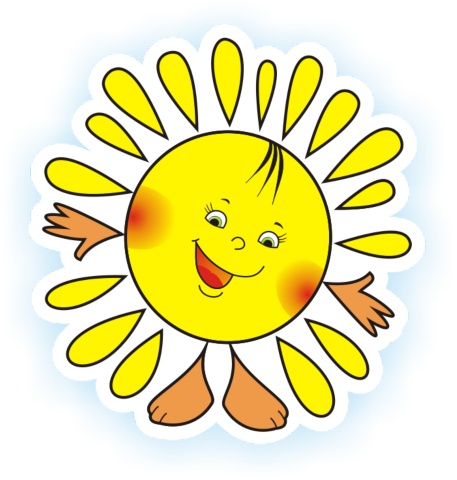 Учитесь управлять собой.Во всем ищите добрые начала.И, споря с трудною судьбой, Умейте начинать сначала,Споткнувшись, самому вставать,В себе самом искать опоруПри быстром продвиженье в горуДрузей в пути не растерять…Не злобствуйте, не исходите ядом,Не радуйтесь чужой беде,Ищите лишь добро везде,Особенно упорно в тех, кто рядом.Не умирайте, пока живы!Поверьте, беды все уйдут:Несчастья тоже устают,И завтра будет день счастливый!